Моя малая Родина-мой город Санкт-Петербург
ГБДОУ № 30
Средняя группа 
Воспитатели: Сопина Е.Г
Цель: Развитие  личностных  основ  патриотического  самосознания  и   познавательного  интереса  дошкольников  и               младших  школьников    через  активное  взаимодействие  с  культурно -  историческими  ценностями  родного  города  и   края.
Задачи:-1.  Осуществлять  патриотическое  воспитание   личности  ребёнка  путём  развития  эмоционально-ценностного   отношения  к  истории  и  культуре  своей  «малой   Родины».
 2.Сформировать  устойчивый  интерес  к  активному   познанию  родного  горо-да  и  края. 
3. Развить   у  детей  чувство  гордости  за  культуру  своей  «малой  Родины».
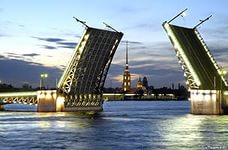 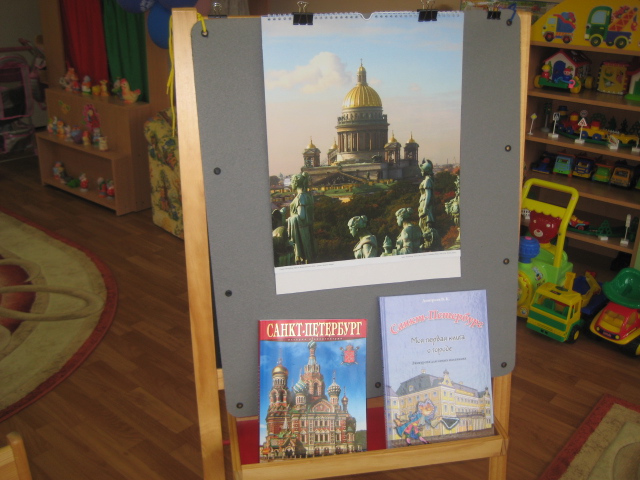 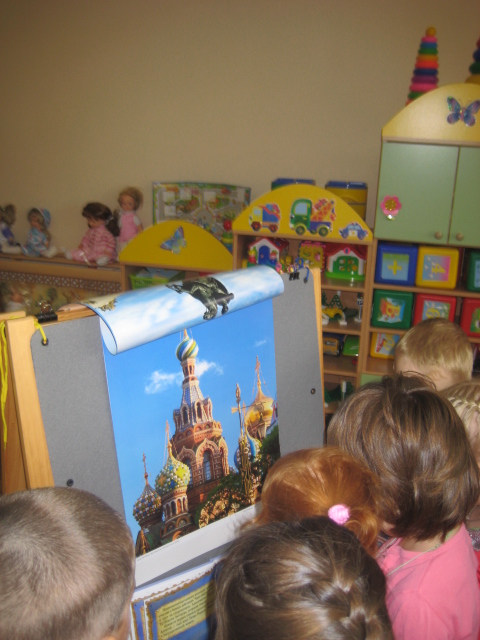 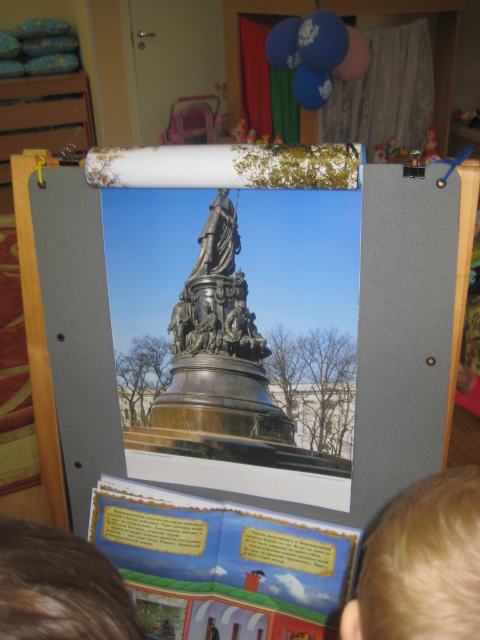 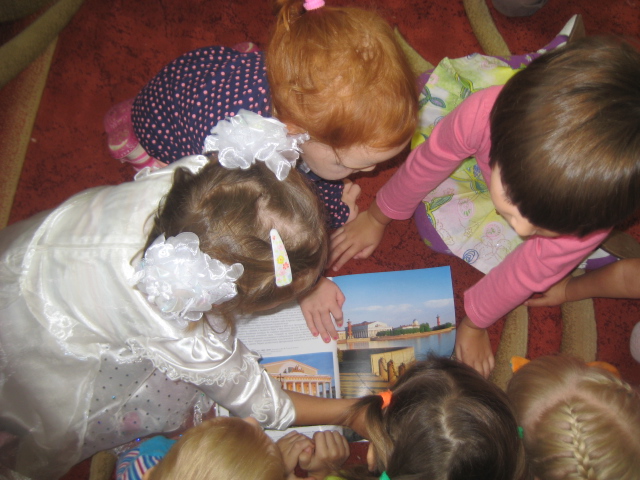 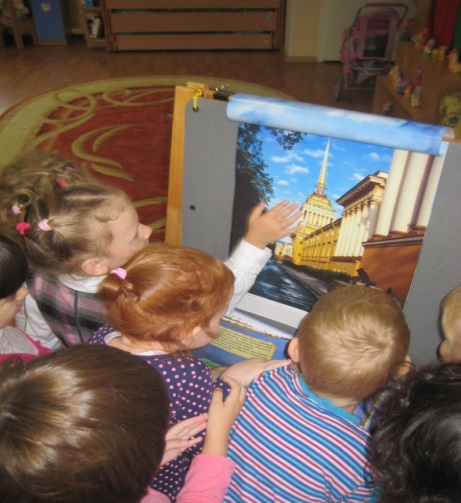 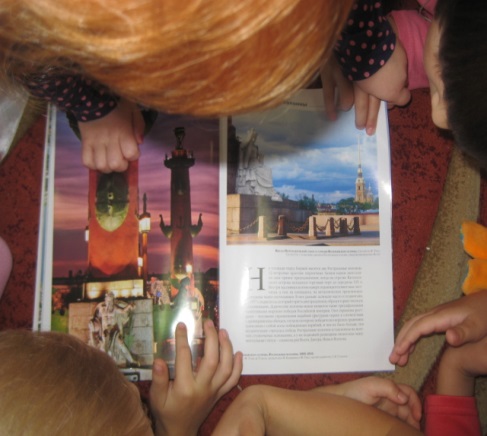